الوحدة الثامنة  : المهــــــــــن والحــــرف
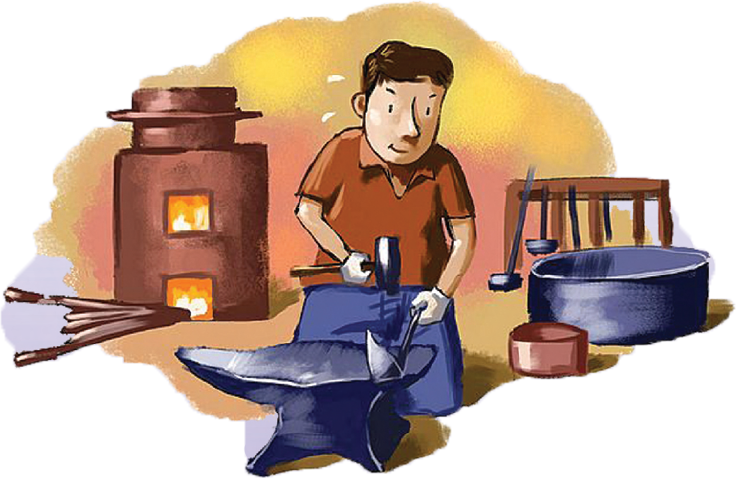 مدخل الوحدة
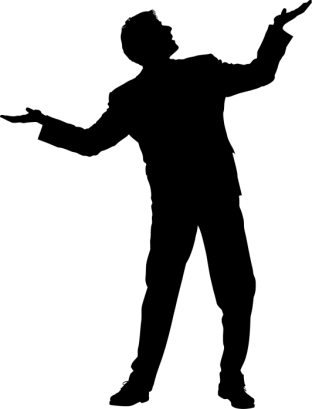 أ – أتأمل صور الطيور و الحشرات     :
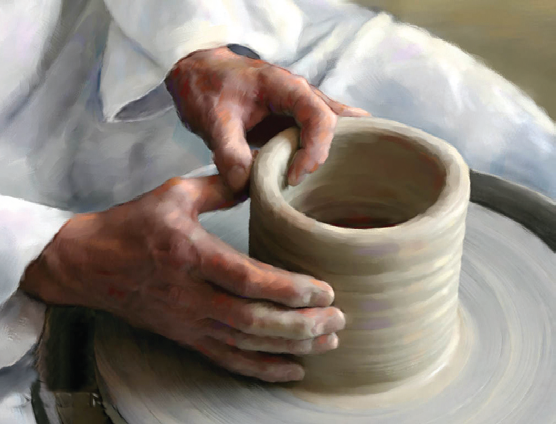 ..................................
صانع الفخار
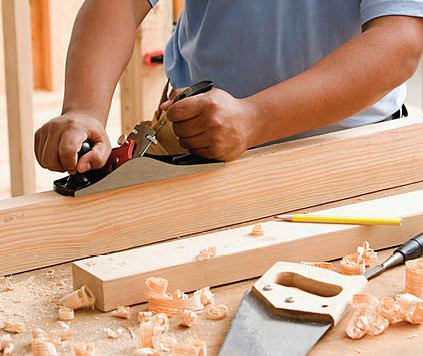 .........................
النجــــــــار
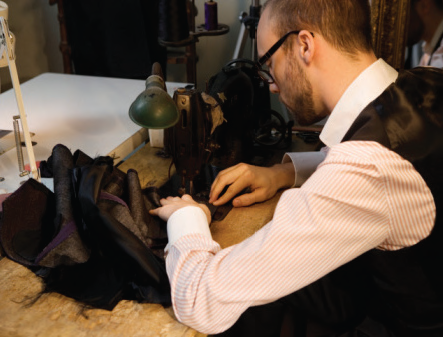 ............................
الخيــــــــــاط
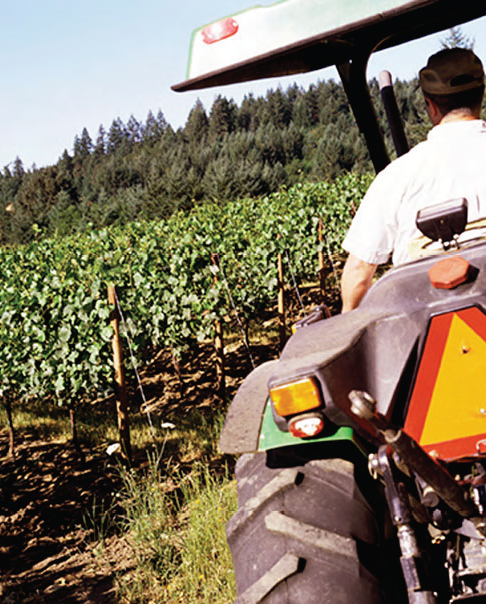 ......................
الفــــــــلاح
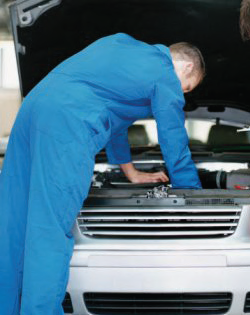 ............................
الميكانيكي
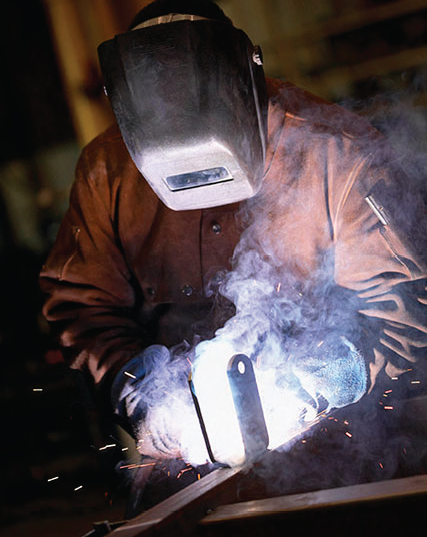 ......................
اللحـــــــام
2. أ – أقرأ العبارات : لأتعرف علي أصحاب المهن :
اللحـــــــام
في محلي ساطور و سكين  .      ( ............ )
في يدي منشار و أمامي مسامير و كماشة  . ( ............ )
في ورشتي مطرقة و نار مشتعلة  . ( ............ )
عملي بين السماء و الأرض. ( ............ )  
أصنع طعاماً لا يستغني عنه الناس يوماً واحداً. ( ............ )
النجــــــار
الحــــــــداد
الطيـــــــــار
الطبـــــاخ
3. أنشد و أستمتع :
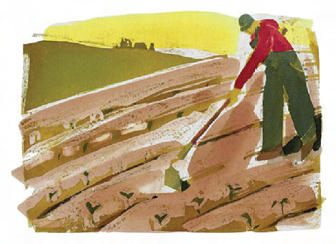 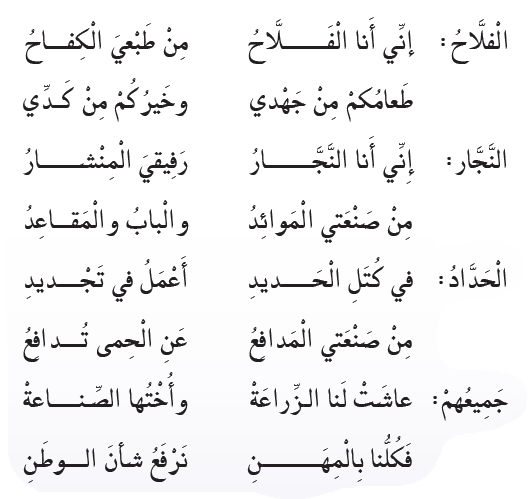 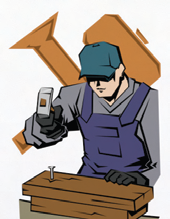 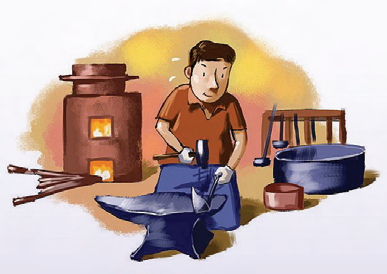 4. أصل الأشياء بأصحابها , ثم اكتب علي غرار المثال الأول :
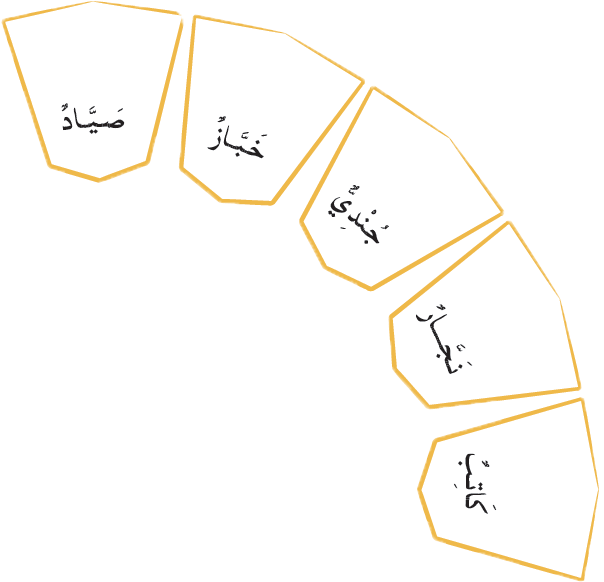 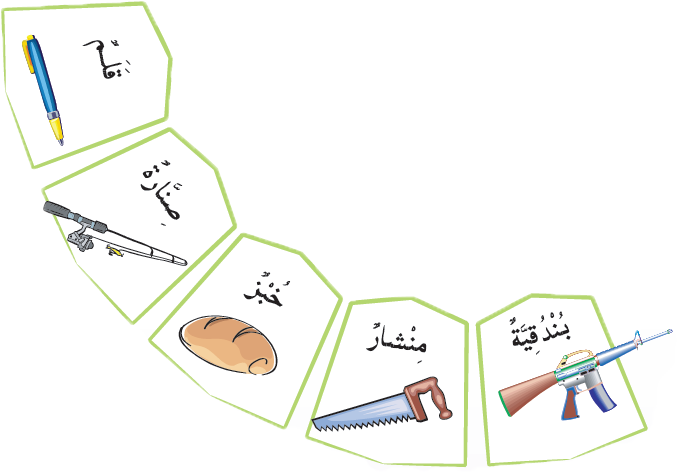 5. اعمال و أماكن
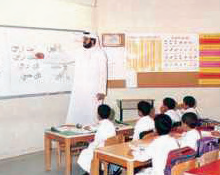 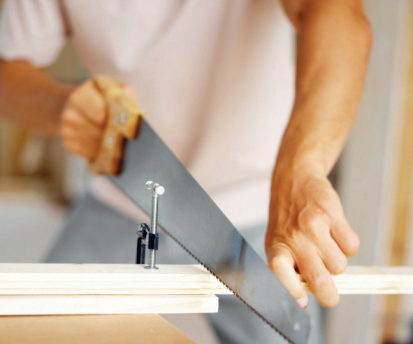 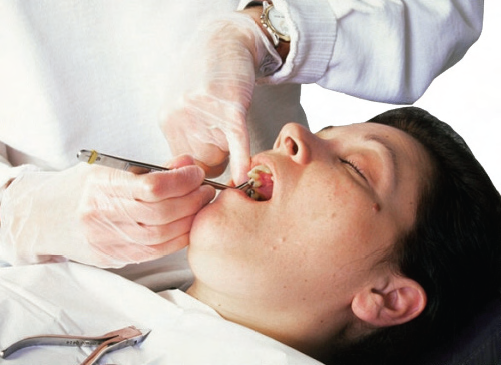 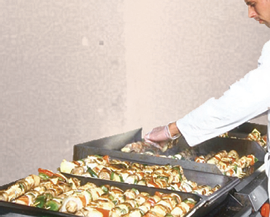 أ. أنظر إلي الصور , وأصل ما بين معلومات الأعمدة : أ , ب , ج :
ج
ب
أ
يرشد الطالب إلي الإجابة 
يرتب البضائع 
يعاين مريضاً 
يطهو الطعام
في مطبخ المطعم 
في عيادته 
في الصف 
في المصنع
طبيب أسنان 
المعلم 
الطاهي 
العامل
5.ب. ماذا أعرف عن هذه المهن  ؟
أكتب مع من يجاورني جملاً كاملة عن صاحب كل مهنة علي غرار المثال :
يداوي الحيوانات
ينظم السير
يساعد المشاة على العبور
يقوم بالعناية بالحيوانات
يسهر ليلا على سلامتنا
يعتني بالحيوانات ليأخذ الحليب واللحم
يطلق إنذارات بصفارته
6.اتحدث بطلاقة :
أذكر ثلاثة من أصحاب المهن يعملون في الليل  . 
من يلبس معطفاً أبيض في عمله . 
للعمال حقوق , أذكر ما أعرفه منها . 
أتحدث عما أحب أن أعمله مستقبلاً .
الشرطي  – الطبيب  - الممرض
الطبيب
اعطائهم أجورهم – احترامهم – مساعدتهم عند الإصابة
نص الانطلاق
أحــــب العامـــل
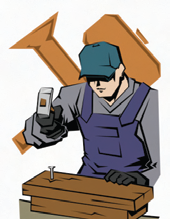 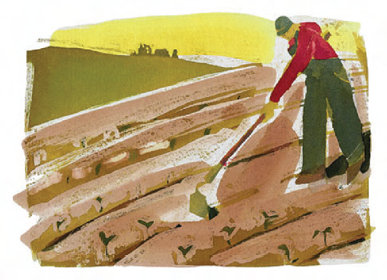 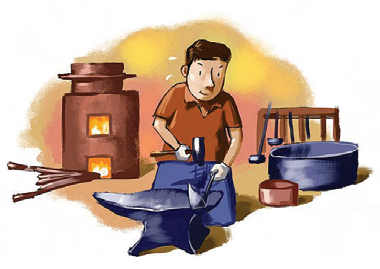 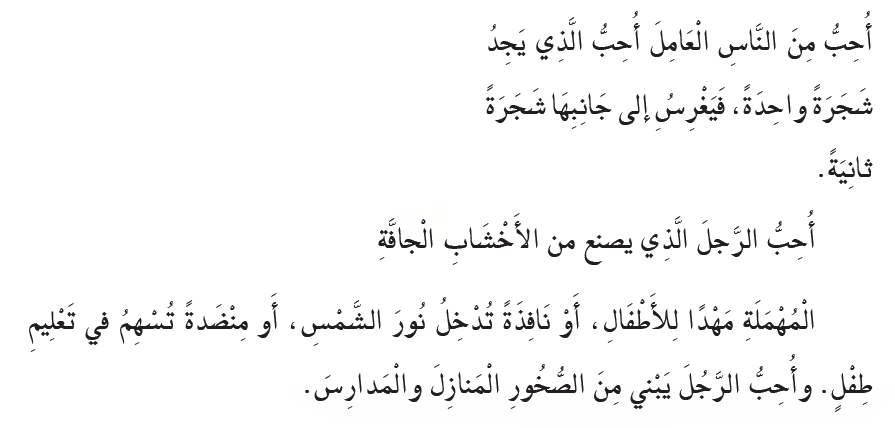 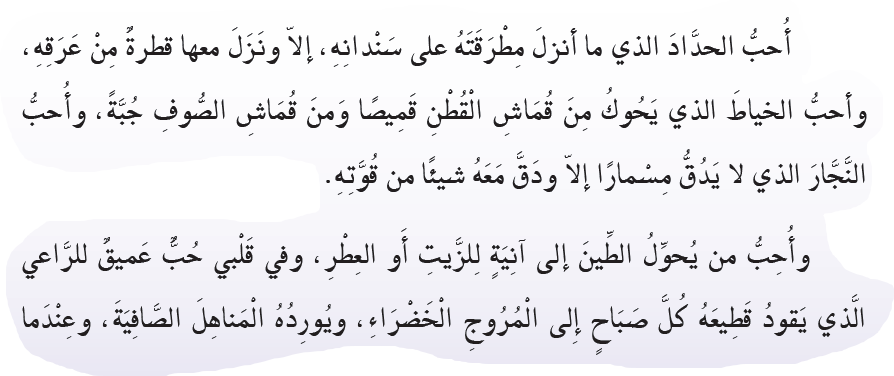 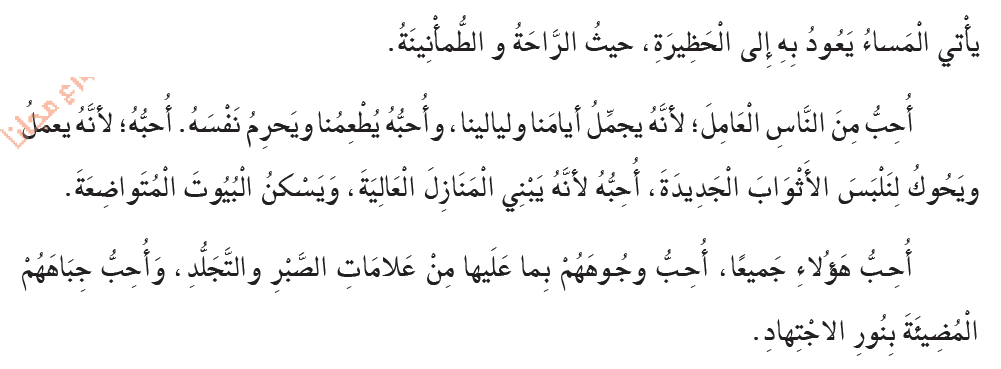 التنمية القرائية
أقرأ
1. أنطق الكلمات الآتية و ألون اللام التي تنطق , وأترك اللام التي لا تنطق :
التجلد
الصافية
القطن
الصخور
الجافة
الأخشاب
2. و في قلبي حب عميق للراعي الذي يقود قطيعه كل صباح إلي المروج الخضراء , ويورده المناهل الصافية :
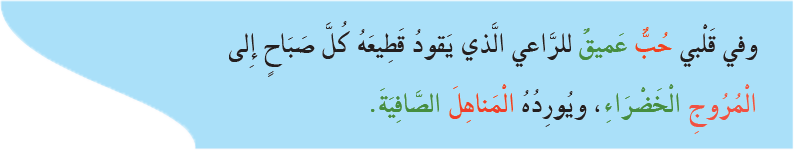 3. أقرأ معبراً عن الحب والإعجاب :
أحب وجوههم بما عليها من علامات الصبر و التجلد , و أحب جباههم المضيئة بنور الاجتهاد .
أنمي لغتي
1. أحدد معاني المفردات التالية :
يضع منضدة تسهم في تعليم طفل : 
معني ( منضدة ) :
كرسي
سبورة 
طاولة
√
يصنع من الأخشاب الجافة المهملة مهداً . 
معني ( المهملة  ) :
المتروكة 
المحروسة
المزروعة
√
يحوك من قماش القطن قميصاً ومن قماش الصوف جبة   : 
معني ( جبة ) :
قميص طويل 
عمامة علي الرأس 
ثوب فضفاض يلبس فوق الثياب
√
يقود قطيعة كل صباح إلي المروج الخضراء 
معني ( المروج ) :
الأرض الجبلية 
الأرض الصحراوية
الأرض المعشيبة
√
و يورده المناهل الصافية 
معني ( المناهل ) :
موارد المياه 
الأرض المعشبة  
البراري الواسعة
√
2. أتعرف معني كلمة التالية : و أستعملها في جملة مفيدة :
الصوم يعلمنا التجلد
التجلـــــــد :  الصبر و التحمل  ...........................
3. أصل بين الكلمة والصورة المناسبة :
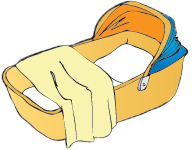 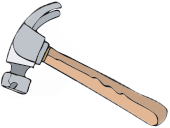 المهد
المطرقة
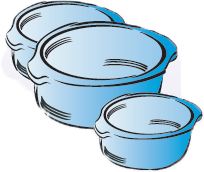 الآنية
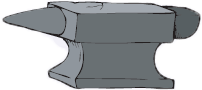 السندان
4. أكمل الجمل الآتية علي نمط الجملة الأولي :
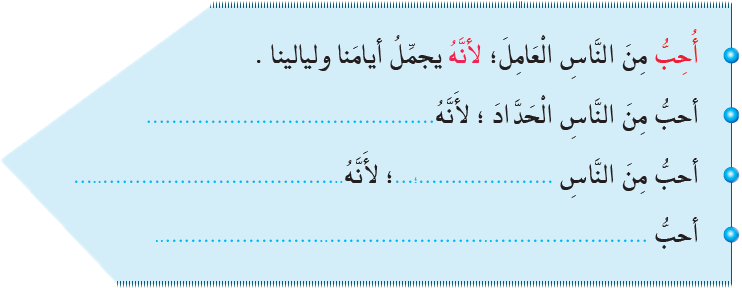 يزودنا بتصاميم جميلة
يصنع لي سريرا
النجار
من الناس المهندس
لأنه يخطط لمستقبلنا
أقرا و اجيب  :
1- أقرأ النص قراءة  صامتة سريعة , ثم أشير إلي المهن التي تحدث عنها الكاتب  :
√
√
√
النجارة
صناعة القماش
البناء
الخياطة
√
التعليم
الزارعة
الحدادة
بيع الملابس
2- أقرأ النص قراءة  صامتة مدة خمس دقائق , ثم أجيب  :
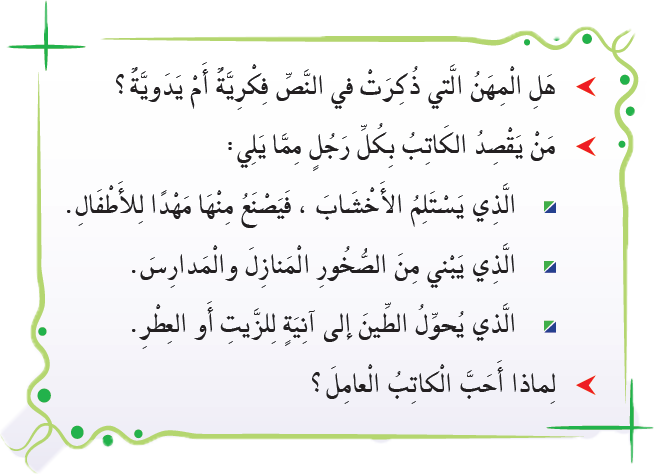 يدوية
النجار
البناء
الخزاف
لاـه يجمل أيامنا وليالينا  ويطعمنا وينسى نفسه
أفكــــــــر :
1. إن أبواب العمل في الحياة كثيرة , تتسع لكل الطاقات والمواهب , أوضح ذلك
لوجود العديد من أبواب العمل المتوفرة في الحياة
2. ماذا يحدث لو خلت مدينتك أو قريتك من عامل النظافة , الطبيب , المعلم ؟
أستثمـــــر :
كيف أسهم في بناء وطني و أنا ما زلت علي مقاعد الدراسة ؟ 
ورد ذكر العمل في آيات قرآنية و أحاديث نبوية , ابحث عن ثلاثة منها و أضمنها ملف تعلمي .
أدرس وأجتهد في مذاكرتي  كي أنفع الوطن في المستقبل
الدرس اللغوي
الوظيفة النحوية
المعطوف بـ الواو , و الفاء , ثم
أقرأ الجمل التالية :
أتقن النجار و الحداد عملهما . 
رد الحمالون الأهازيج فالأناشيد . 
خرج الفلاح إلي الحقل ثم المعمل .
2. أجيب عن الأسئلة التالية :
لا
هل أتقن النجار وحده العمل ؟ ....................................... .
من شارك النجار في إتقان العمل ؟ ............................................. .
ما الحرف الذي دل علي هذه المشاركة ؟ ....................................... .
ماذا تسمي هذا الحرف ؟ ( تسميه حرف العطف ) . 
ماذا ردد الحمالون  ؟ ..................................................... .
أيهما أسبق : الأهازيج أم الأناشيد ؟ .................................. .
إلي أين خرج الفلاح أولاً ؟ ......................................... . 
أي الحرفين يدل علي السرعة بصورة أكثر : الفاء أم ثم ؟ ...................
الحداد
الواو
الأهازيج والأناشيد
الأهازيج
الحقل
الفاء
أستنتج  :
من حروف العطف : الواو و الفاء و ثم . 
الواو : للمشاركة  . 
الفاء : للترتيب و التعقيب ( السرعة  ) . 
ثم : للترتيب مع التراخي ( المهلة ) .
ب . أكمل الجدول :
الحداد
الأهازيج
الفتحة
المعمل
ثم
معطوف عليه
ماذا تسمي الكلمة التي تسبق حرف العطف ؟ .............................. . 
ماذا تسمي الكلمة التي تلي حرف العطف ؟ ................................... .
فيم يتبع المعطوف المعطوف عليه  ؟ ...................................... .
ماذا أستنتج ؟ ..................................................... .
معطوف
الإعراب
يسمي ما قبل حرف العطف معطوفاً عليه ,  و ما بعده معطوفاً . 
يتبع المعطوف المعطوف عليه في الحركة الإعرابية .
أطبق شفهياً :
1. أتلو سورة ( الضحى ) , وأنتبه إلي ما ورد فيها من حروف العطف :
2. أستعمل حروف العطف ( الواو – الفاء – ثم ) في جمل مفيدة .
جمع المذكر  السالم
الصنف اللغوي
1. أقـــــــرأ  :
العامل : يحيا العاملون  - أحب العاملين  .
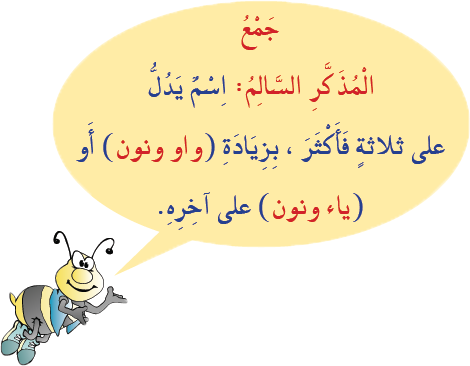 2. أملا الفراغ مع الاستعانة بالمثال :
الفلاح : ................................. - ....................................
النجار: ...................................- ....................................
الخياط  : ..................................- ....................................
الخباز : ..................................- ....................................
الحداد : ..................................- ....................................
يجد الفلاحون
أحب الفلاحين
أحب النجارين
يحيا النجارون
أحب الخزافين
يحيا الخزافون
أحب الخبازين
يحيا الخبازون
أحب الحدادين
يحيا الحدادون
3. أجمع الكلمات التالية بزيادة ( واو و نون ) و ( ياء ونون ) :
المعلم : ................................. و....................................
طيار : .................................. و  ....................................
مهندس: .................................. و ....................................
سائق : ..................................و....................................
ممرض : .................................. و ....................................
صحفي : .................................. و ....................................
طيارين
طيارون
مهندسين
مهندسون
الاستفهـــــــــام
الأسلوب اللغوي
1. أصوغ مع من بجواري أسئلة عن مضمون النص ( أحب العامل ) تبدأ بـ من : ماذا  , لماذا , كم , متي , أين , ما
أكتب سؤالاً لكل أداة استفهام  :
من : .........................................................
ماذا : ........................................................
لماذا : .......................................................
كم : ..........................................................
متي : ........................................................
أين : .......................................................
ما: ..........................................................
من يصنع الأسرة ؟
ماذا يحدث للنبات عندما يعطش ؟
لماذا تتأخر كل يوم ؟
كم صفحة ذاكرت ؟
متى يوم الامتحان
أين تسكن ؟
ما المراد بكلمة الغضنفر ؟
الألف اللينة في آخر الاسم
الظاهرة الإملائية
أقرا الجمل التالية , و ألاحظ الألف الملونة في نهاية الأسماء
يستعين الراعي بالعصا في سوق غنمه إلي المرعى . 
يطلب مصطفى رضا ربه فيسعي في قوت عياله . 
زكريا فتي صالح يساعد أباه في عمله .
ما الحرف الذي يظهر في آخر الأسماء الملونة في الجمل أعلاه ؟ 
هل يتشابه هذا الحرف من حيث الرسم في جميع هذه الأسماء ؟
2. ألاحظ  الجدولين , ثم أجيب  :
ثلاثة
كم عدد حروف الاسماء في الجدول الأول ؟ ........................ 
كيف أصبحت الألف في المثني في كل مثال ؟ ......................... .
الأسماء في الجدول الثاني غير ثلاثية : 
كيف كتبت الألف آخر هذه الأسماء عندما سبقت بياء ؟ ................... .
كيف كتبت الألف آخر هذه الأسماء عندما سبقت بحرف غير الياء ؟ ............
أبدلت واو قبل علامة التثنية
قائمة
على صورة الياء
أستنتج :
تكتب الألف في آخر الاسم الثلاثي قائمة ( أ ) إذا قلبت واواً في المثني  .
و تكتب علي صورة ياء غير منقوطة ( ي ) إذا قلبت في المثني ياء   . 
و أما في الاسم غير الثلاثي فتكتب الألف قائمة ( أ ) إذا سبقتها ياء . 
و تكتب علي صورة ياء غير منقوطة ( ى ) إذا سبقها حرف آخر غير الياء .
1- أسمع من بجواري ثلاثة أسماء منتهية بألف في صورة ياء غير منقوطة ( ى ) .
2- أسمع من بجواري ثلاثة أسماء منتهية بألف قائمة ( أ ) .
3. أ- أملي علي من بجواري الكلمات التالية إملاء صحيحاً .
أدنى
حلوى
أعلى
مها
مستشفى
ضحى
علا
ب – بعد كتابتها , أتحقق من صحة رسمها .
رسم حرف ( هـ ) بخط النسخ
الرسم الكتابي
1- أقرأ و ألاحظ كتابة الحروف الملونة :
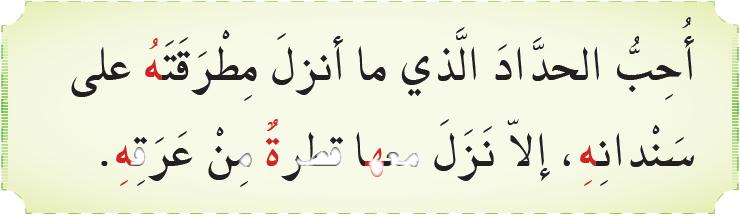 2- ألاحظ طريقة رسم الحروف تبعاُ لاتجاه الأسهم :
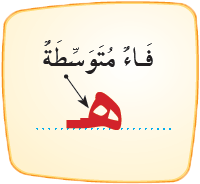 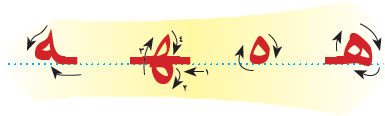 3- أحبر و أرسم حرف الهاء  :
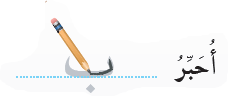 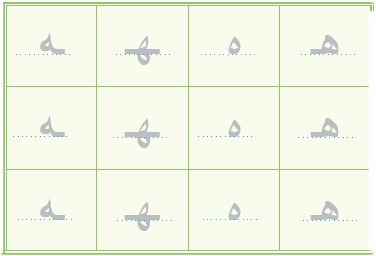 أرسم :
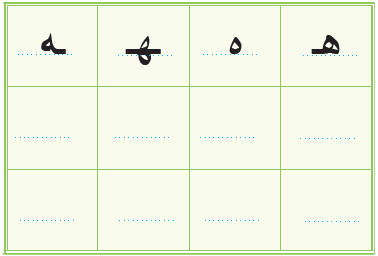 أتواصل شفهياُ
التواصل اللغوي
1- الحوار القادم بين خياط و عطار حول ما يمتاز به كل منهما  :
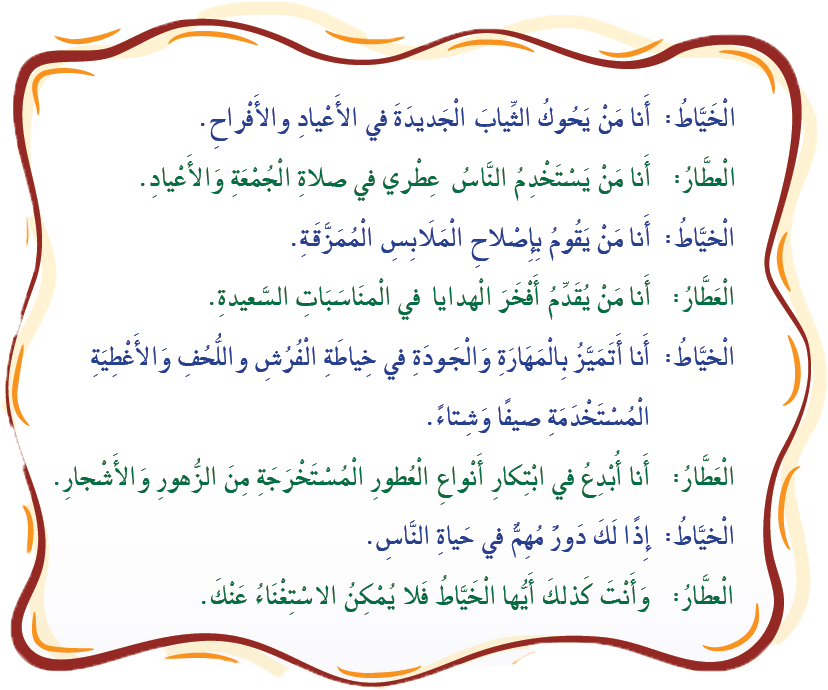 2- أجري حواراً مع من بجواري بحيث يمثل كل واحد منا حرفة أو مهنة , مع تعداد محاسنها علي ضوء ما سبق :
أتواصل كتابياً
أصف في بضعة أسطر عاملاً شاهدته في مدينتي أو قريتي . 
اتبع الخطوات التي تدربت عليها عند كتابة أي موضوع .
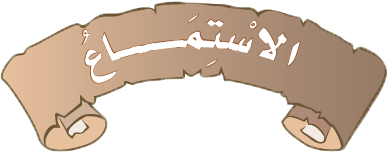 1- أستمع إلي نص ( كل يعمل  ) بتركيز و انتباه : للإجابة عن الأسئلة التالية :
بماذا كانت الأطيار مشغولة ؟
كانت الأطيار مشغولة ببناء أعشاشها
ما العمل الذي كان يقوم به النمل  ؟
كان النمل يحمل قوته إلى بيته ليخزنه شتاء
لماذا كانت النحلة تمتص الرحيق ؟
يمتص النحل الرحيق ليصنع منه عسلا
ماذا كان الكلب يفعل  ؟
يحرص الكلب الأغنام ولا يغفل عنها
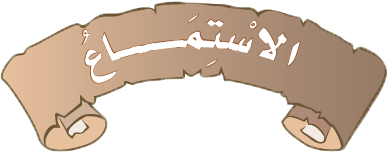 ماذا فعل طلال ؟ و لماذا  ؟
عاد طلال إلى المنزل مسرعا وذاكر دروسه
2- خرج طلال إلي المزرعة فوجد , كل المخلوقات تعمل , فهل استفاد من ذلك ؟ و كيف استفاد ؟
...........................................................................
...........................................................................
نعم استفاد بأن عاد مسرعا إلى المنزل وذاكر دروسه
3- أختار من النص  :
كل نملة تحمل طعامها
جملة بمعني
كانت كل نملة تحمل قوتها إلى بيتها
جلس تحت شجرة لها ظل
جملة بمعني
جلس تحت شجرة ظليلة ليستريح
4- بمشاركة من بجواري تقترح عناوين أخري للنص و نكتبها :
...........................................................................
...........................................................................
أهمية العمل – العمل في حياتنا
من كلام خاتم الأنبياء  في العمل
نص الدعم
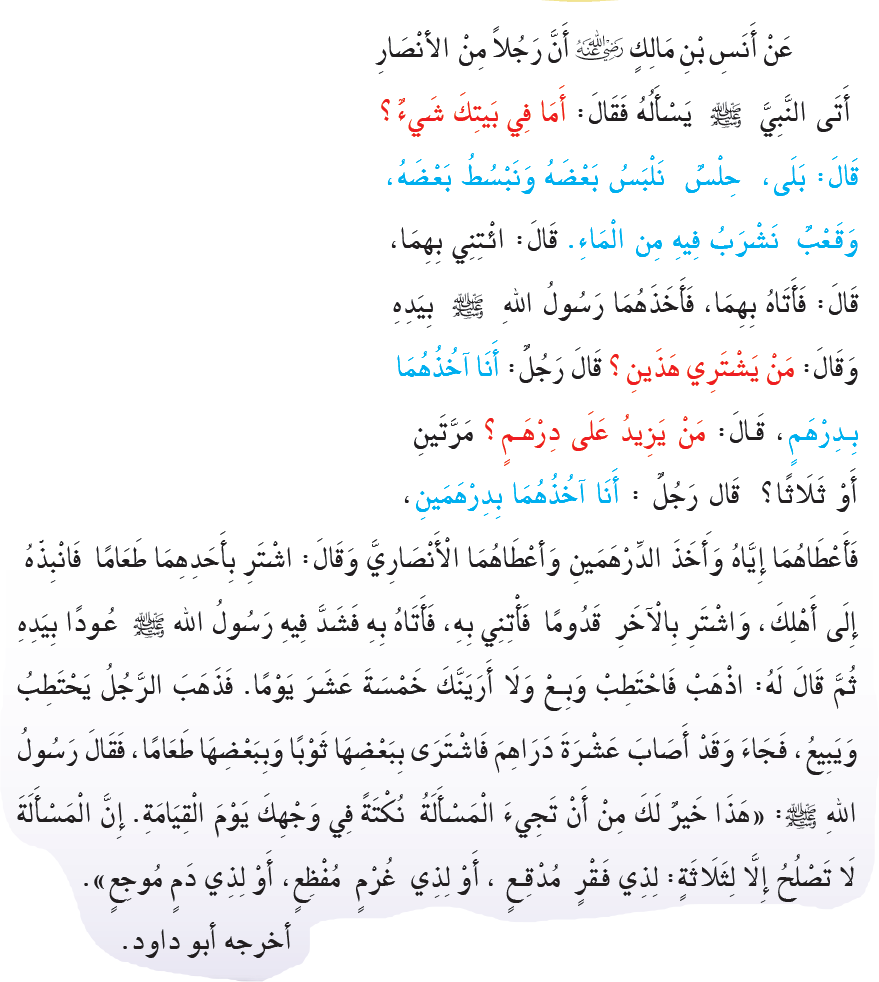 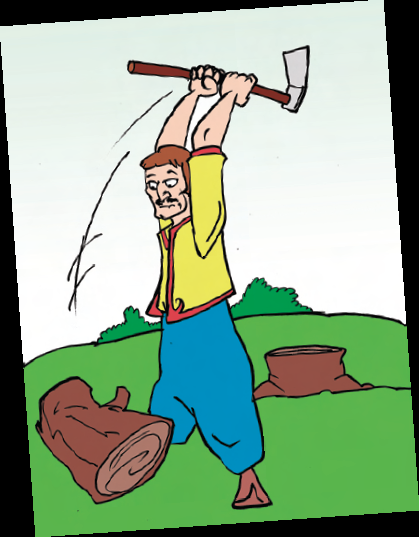 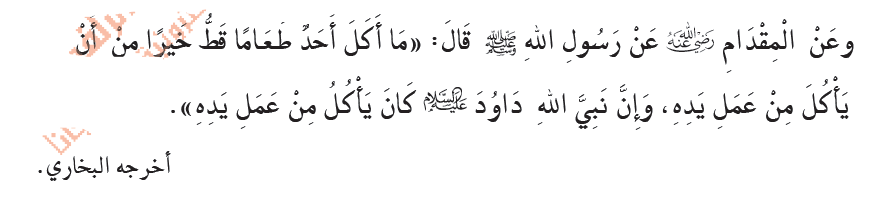 أقرأ
التنمية القرائية
1- أقرأ الحديثين الشريفين قراءة جهرية مع مراعاة ضبط مفرداتها ضبطا سليماً :
2- أقرأ صيغتي السؤال و الجواب في الحديث الأول قراءة تعبيرية
3- أقرأ الحديث التالي في سرعة و انطلاق  :
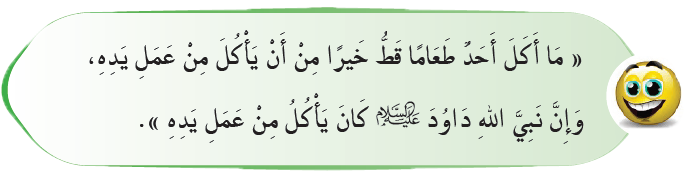 1- أصل بين  الكلمة ومعناها :
إطرحه
جلس
نقطة سوداء
قعب
إناء الشرب
انبذه
كساء غليظ خشن
نكتة
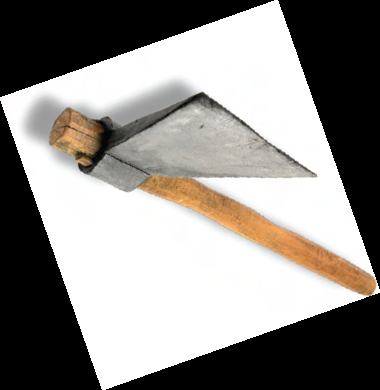 2- أمر الرسول  الرجل أن يشتري هذه الآلة :
قدوم
ما اسمها الذي ورد في الحديث  ؟
ما الاسم الآخر لها  ؟
فأس
3- أختار معني التركيب في الإطار الأحمر في العبارات التالية  :
فشد فيه عودا بيده
قطع بالقدوم خشبة . 
ركب في القدوم مقبضاً من خشب 
ألصق بجانب القدم خشبة .
√
لذي غرم مفظع
ديل ثقيل . 
دين قليل  . 
فقر ومرض .
√
لذي دم موجع
جرح كبير  . 
دية قتيل  . 
جريح ينزف دماً  .
√
4- أكتب عبارة علي نمط العبارة التالية  :
( ما أكل أحد طعاماً قط خيراً من أن يأكل من عمل يده )
ما تصدق أحد بصدقة قط  خيرا من أن يتصدق على أهله
أقرا و أجيب  :
1- أقرأ الحديثين ثم أختار الإجابة الصحيحة :
الحديثان يدلان علي  :
أهمية التعاون . 
أهمية العمل . 
عمل الأنبياء .
√
الحديث الأول يتضمن الفكرة التالية :
المسألة أفضل من العمل . 
إعطاء الصدقة يغني الفقير 
في العمل كرامة للإنسان  .
√
الرجل الذي جاء إلي الرسول  كان من :
الأغراب  . 
الأنصار . 
المهاجرين .
√
باع الرسول  القعب و الجلس بـ :
√
درهمين . 
درهم واحد . 
ثلاثة دراهم .
اشتري الأنصاري بالدراهم العشرة التي ربحها :
لحما وحلوي . 
طعاماً و قدوماً . 
طعاماً و كساء .
√
2- أجيب بجمل سليمة :
من الذين يجوز لهم أن يسألوا الناس المال ؟ 
ما عقوبة من يسأل الناس و هو غير محتاج ؟ . 
ما أفضل الكسب ؟ .
الذين يجوز لهم أن يسألوا الناس المال المحتاجين
تأتي مسألته يوم القيامة نكتة في وجهه
أفضل الكسب عمل اليد
أفكــــــر
1. علام يدل كسب داود  من عمل يده , و عمل زكريا  نجاراً  ؟
يدل على أن أفضل الأعمال هي الأعمال اليدوية
2. كيف يجب أن تنظر إلي العامل ؟ ولماذا  ؟
يجب أن ننظر إليه نظرة إعزاز واحترام
أستثمـــــر
لماذا يعد جمع الحطب و بيعه عملاً شريفاً ؟
أبحث عن بعض الحرف اليدوية التي تشتهر في بلادي , و أكتب أسماءها و مناطق اشتهارها , وأضمنها ملف تعلمي .
لأن فيه غنى عن سؤال الناس
الدرس اللغوي
الصنف اللغوي
الأسماء الموصولة
أكمل باسم الموصول المناسب علي غرار المثال الأول :
الذي
الأنصاري هو الرجل ............ جمع الحطب و باعه بعشرة دراهم . 
يؤكد الحديثان .................. قرأتهما علي فضل العمل . 
الأنبياء , عليهم السلام , هم ................ رعوا الأغنام . 
العاملات في القرية هن ..................... غزلن الصوف . 
الثلاثة .................. تحل لهم الصدقة , ذو الفقر الشديد , وذو الدين الثقيل  . وذو الدية المؤلمة . 
المسألتان ............. وردتا في الحديث الأول : الدعوة للعمل , ود التسول .
اللذان
الذين
اللائي
الذين
اللتان
النهــــــــــــــــي
الاسلوب اللغوي
أملأ الفراغ بالكلمة المناسبة فيما يأتي , و أضع السكون علي آخرها , ثم أقروها  :
تحقرْ
لا ....................... عملاً نافعاً مهما صغر . 
لا ....................... عمل اليوم إلي الغد . 
لا ...................... نفسك أكثر من طاقتها  . 
لا ..................... في اللعب . 
لا ..................... صلاة عن وقتها . 
لا ..................... عن القيام بواجباتك .
تؤجلْ
تحملْ
تسرفْ
تتسولْ
تكسل ْ
الألف اللينة في آخر الحرف
الظاهرة الإملائية
أنشد هذا المقطع , و ألاحظ الحرفين الملونين :
أنا لا أعرف الكسلا              أحب الجد و العملا 
و أبني للعلا بيتاً                  رفيع الشأن مكتملاً 
و من يسع إلي أمل                فسوف يحقق الأملا
أكتب الحرفين الملونين :
........
........
إلى
لا
كيف كتبت الألف في آخر كل حرف منهما ؟ 
ماذا استنتج ؟
استنتــــــــج  :
تكتب الألف اللينة في الحروف هكذا ( 1 ) مثل : ( لا – ألا – ما – إلا.... ) . 
ماعدا أربعة أحرف تكتب فيها هكذا ( ى ) مثل : ( على – إلى – بلى – حتي ) .
2. أذكر ثلاث جمل فيها حروف آخرها ألف قائمة ( أ ) .
3. أذكر ثلاث جمل فيها حروف آخرها ألف في صورة ياء غير منقوطة ( ى ) .
التواصل اللغوي
أتواصل شفهياً
1- أحكي قصة الأنصاري لمن يجاورني في جمل سليمة مع مراعاة ترتيب أحداثها .
2- أتحدث عن المواقف التالية و أبدي رأيي في كل منها  :
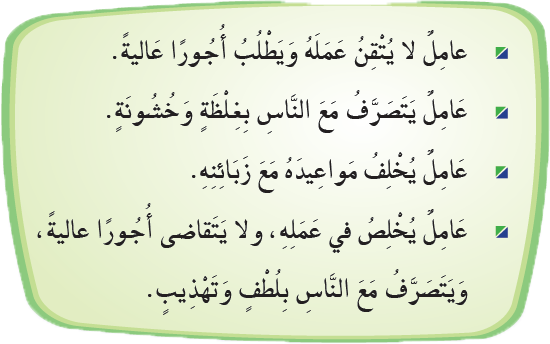 أتواصل كتابياً
أكتب فقرة من ستة أسطر عنوانها ( عملي اليومي ) مع الاستعانة بالأسئلة التالية :
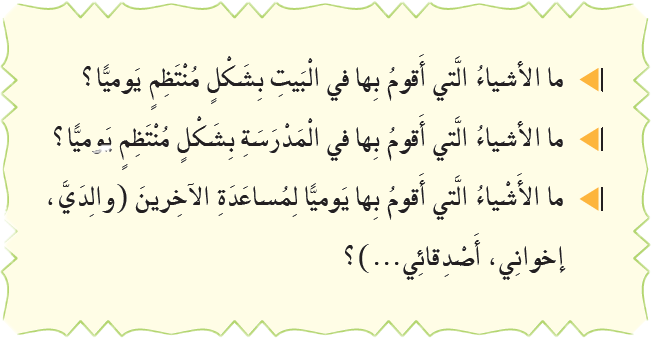 أنظم موضوعي في عناصر متدرجة : 
أبدأ كتابتي بمقدمة عن الأشياء العادية التي أقوم بها يومياً : مثل تناول وجبات الطعام , تنظيف الأسنان , الاستيقاظ مبكراً , الذهاب للمدرسة , النوم في الليل في ساعة محددة . 
أكتب عن الواجبات الدينية التي أقوم بها في أوقاتها المشروعة ( أداء الصلوات المفروضة ) . 
أكتب عن الأعمال التي أقوم بها يومياً لمساعدة الآخرين .
أتذكر الخطوات التي تدربت عليها عند كتابة أي موضوع .
النص الشعري
أربــاب الحـــرف
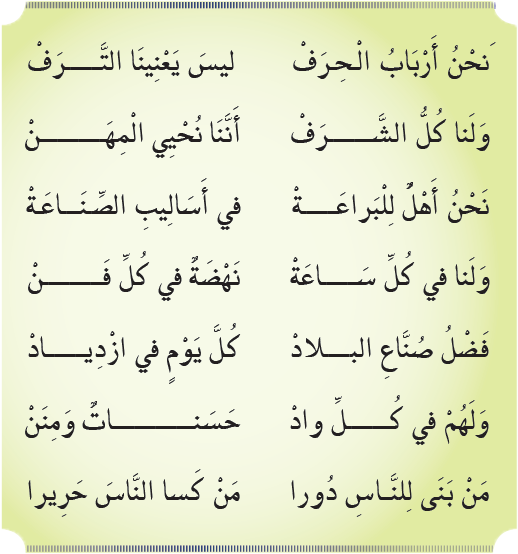 أقرأ و أكتشف
أكتشف قدرتي علي ترتيب بيت شعري بمحاولة ترتيب العبارات التالية :
للبراعة , نحن أهل , الصناعة , في أساليب .
أقرأ القصيدة و أتحقق من صحة ترتيبي :
أنمي لغتي
1- أختار لكل كلمة في ( أ ) المعني المناسب لها في ( ب ) :
ب
أ
يهمنا
أرباب
الرفاهية
الجرف
التفوق
يعينا
الأعمال
الترف
أصحاب
البراعة
2- أكتب من القصيدة ما يعادل كل عبارة مما يأتي :
في كل مكان
=
في كل واد
تقدم في كل مجال
=
نهضة في كل فن
1- أقرأ النص قراءة صامتة , ثم أجيب عن الأسئلة التالية :
أفهم و أحلل
أ – عمن يتحدث الشاعر في هذه القصيدة  ؟
يتحدث عن  عن أصحاب المهن
2- ما شرف أصحاب المهن ؟
أنهم يحبون المهن
3- فيم برع العمال ؟
في أساليب وطرق الصناعة
أفهم و أحلل
4– أذكر بعض أفضال أرباب الحرف ؟ .
يبنون الدور للناس- يكسونهم
أتذوق
1- أسجل بعض الكلمات التي تدل علي اعتزاز الشاعر بأصحاب المهن :
لنا نهضة
نحيي المهن
أهل للبراعة
كل الشرف
.............
.............
.............
.............
2- أقرأ بيتاً أعجبني  , و أبين سبب إعجابي به :
العقل السليم في الجسم السليم
3- أنشد القصيدة إنشاداً جميلاً و أحفظ الأبيات  ؟
تم بحمد الله  تعالي
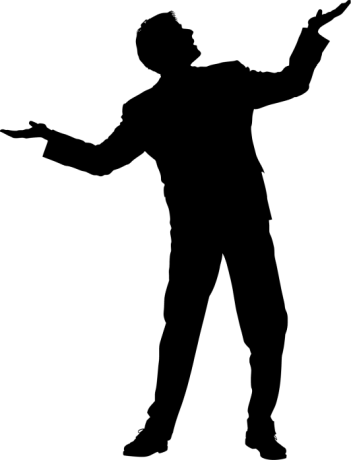